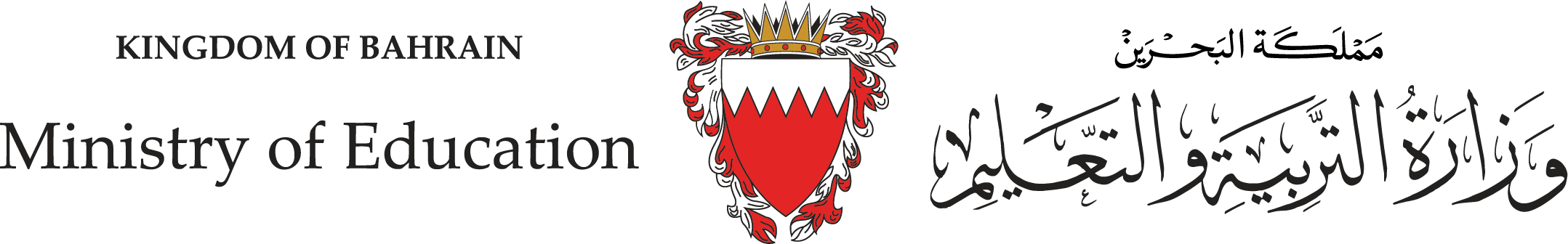 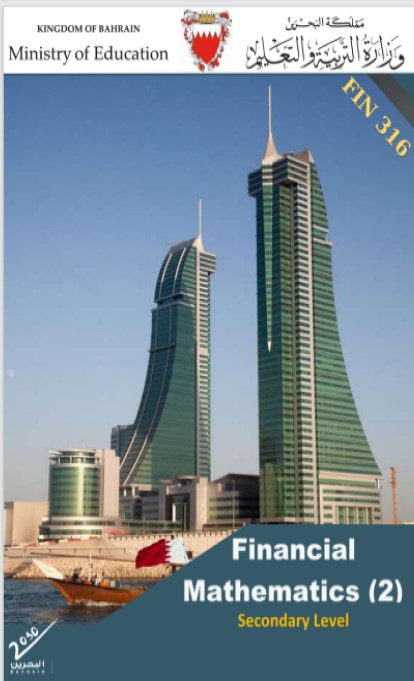 Second Semester
وزارة التربية والتعليم –العام الدراسي 2023-2024م
المرحلة الثانوية - المستوى الثالث (توحيد ) – الثالث (فني ومهني)
Learning Objectives
At this unit, our students will learn:

The calculation of compound interest for changeable investment/loan.
The calculation of the factors of compound interest.
INITIATION ACTIVITY
OBJECTIVE 1
OBJECTIVE 2
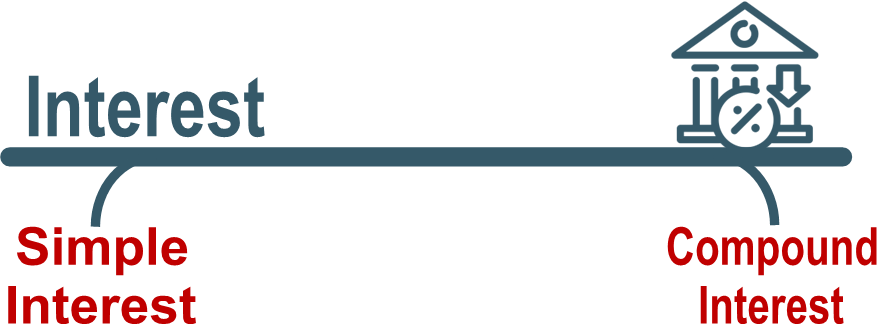 OBJECTIVE 3
FINAL EVALUATION
وزارة التربية والتعليم –العام الدراسي 2023-2024م
FIN 316/806                                                   UNIT 1                                                            Compound interest
FV
n
FV
CI
PV
PV
INATIATION ACTIVITY
What is the factors of compound interest?
INITIATION ACTIVITY
CI 
here
i%
OBJECTIVE 1
OBJECTIVE 2
OBJECTIVE 3
FINAL EVALUATION
وزارة التربية والتعليم –العام الدراسي 2023-2024م
FIN 316/806                                                   UNIT 1                                                            Compound interest
FV
CI
Finding the present value (principal) .
PV
Example 1-5-1:

Hasan deposited an amount of money in a bank at 5% annually. If the compound amount at the end of 12 years is BD8,081.550. Calculate the present value (principal)?
 
Answer:
         PV =       FV        ÷  (1+ i  )n
         PV =   8,081.550 ÷   (1+ 5%)12
              = 8,081.550   ÷     1.7959
              = BD 4500
A) Finding the present value (principal) by knowing future value:
INITIATION ACTIVITY
OBJECTIVE 1
OBJECTIVE 2
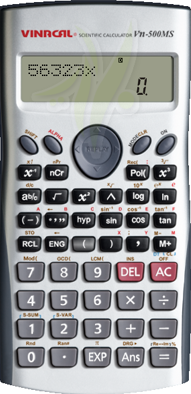 OBJECTIVE 3
FINAL EVALUATION
وزارة التربية والتعليم –العام الدراسي 2023-2024م
FIN 316/806                                                   UNIT 1                                                            Compound interest
FV
CI
Finding the present value (principal) .
PV
Example 1-5-2:
A person deposited an amount of money in a bank at 3% annually.  If the compound interest at the end of 10 years was BD171.950 – Find:
                a) The deposited amount.	
                b) The compound amount at the end of the period.
Answer:
          a)        PV =    CI ÷ [ (1+ i) n    - 1]
                             PV = 171.950 ÷ [(1+ 3%)10 – 1]
                                   = 171.950 ÷ [1.3439       – 1]
                                   = 171.950 ÷        0.3439        = BD 500
 
         b)        FV =   PV   +     CI
                        = 500 + 171.950      = BD 671.950
              = BD 4500
B) Finding the present value (principal) by knowing Compound interest:
INITIATION ACTIVITY
OBJECTIVE 1
OBJECTIVE 2
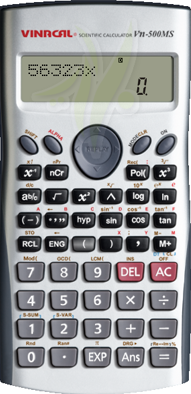 OBJECTIVE 3
FINAL EVALUATION
وزارة التربية والتعليم –العام الدراسي 2023-2024م
FIN 316/806                                                   UNIT 1                                                            Compound interest
FV
PV
EVALUATION
Activity 1-5-1:
1- Find the present value (principal), if the amount after 5 years is BD1469.330 and the compound interest rate is 8% annually, then find the interest.

Answer
PV =       FV        ÷  (1+ i  )n
 PV =   1469.330 ÷   (1+ 8%)5
         = 1469.330   ÷     1.4693
          = BD 1000
INITIATION ACTIVITY
OBJECTIVE 1
OBJECTIVE 2
OBJECTIVE 3
FINAL EVALUATION
وزارة التربية والتعليم –العام الدراسي 2023-2024م
FIN 316/806                                                   UNIT 1                                                            Compound interest
FV
PV
EVALUATION
Activity 1-5-1:

5- Find the present value (principal) that generates an interest of BD700 at 2% annually for 5 years.

Answer
PV =    CI ÷ [ (1+ i) n    - 1]
PV = 700 ÷ [(1+ 2%)5 – 1]
      = 700 ÷ [1.1041      – 1]
       = 700 ÷   0.1041        = BD 6724.304
INITIATION ACTIVITY
OBJECTIVE 1
OBJECTIVE 2
OBJECTIVE 3
FINAL EVALUATION
وزارة التربية والتعليم –العام الدراسي 2023-2024م
FIN 316/806                                                   UNIT 1                                                            Compound interest
Finding the time / periods.
Example 1-5-3:
HA principal of BD3175.309 is invested at 8% annually, how long would it take to make the future value to BD18643.829.  
Answer:
(1+ i )n   =    FV            ÷        PV         
 (1+8%)n = 18643.829   ÷ 3175.309 
= 5.8715   we are choosing to find n = 23 years by two ways.
C) Finding the Time/Periods
INITIATION ACTIVITY
a) By using calculator
 
Press  Log  5.8715  ÷ log   1.08  
 
 n =   0.768749065 ÷ 0.033423755
 
    =    23 Years
OBJECTIVE 1
OBJECTIVE 2
OBJECTIVE 3
FINAL EVALUATION
وزارة التربية والتعليم –العام الدراسي 2023-2024م
FIN 316/806                                                   UNIT 1                                                            Compound interest
FV
EVALUATION
PV
Activity 1-4-1:
A loan of BD2,000 amounted to BD3591.713. Find the borrowing. period if the interest rate was 5% annually.
Answer: 
(1+ i )n   =    FV            ÷        PV         
 (1+5%)n = 3591.713  ÷ 2000 
                  = 1.7959
   Log 1.7959 ÷ Log 1.05 =  12 years
C) Finding the Time/Periods
INITIATION ACTIVITY
OBJECTIVE 1
OBJECTIVE 3
OBJECTIVE 3
FINAL EVALUATION
وزارة التربية والتعليم –العام الدراسي 2023-2024م
FIN 316/806                                                   UNIT 1                                                            Compound interest
Finding the interest rate.
Example 1-5-5:
Mahmood deposited BD3000 in the bank, if the amount at the end of 6 years was BD5031.300 – Find the interest rate.
Answer:
  (1+ i )n   =    FV            ÷        PV         
  (1+i%)6   =  5031.300 ÷ 3000  
             = 1.6771   we finding the time by two ways.
                                I = 9% Annually.
D) Finding the interest rate
INITIATION ACTIVITY
OBJECTIVE 1
a) By using calculator
 
Press  6 x √     1.6771 = 1.08999
 
i =1.80999 –1= 0.8999 x 100 = 9%
OBJECTIVE 2
OBJECTIVE 3
FINAL EVALUATION
وزارة التربية والتعليم –العام الدراسي 2023-2024م
FIN 316/806                                                   UNIT 1                                                            Compound interest
FV
EVALUATION
PV
Activity 1-4-1:
A loan of BD2,000 amounted to BD3591.713. Find the borrowing. period if the interest rate was 5% annually.
Answer: 
(1+ i )n   =    FV            ÷        PV         
 (1+5%)n = 3591.713  ÷ 2000 
                  = 1.7959
   Log 1.7959 ÷ Log 1.05 =  12 years
C) Finding the Time/Periods
INITIATION ACTIVITY
OBJECTIVE 1
OBJECTIVE 2
OBJECTIVE 3
FINAL EVALUATION
وزارة التربية والتعليم –العام الدراسي 2023-2024م
FIN 316/806                                                   UNIT 1                                                            Compound interest
FV
EVALUATION
PV
Activity 1-4-1:
4- Jawad borrowed BD8,000 for 4 years. If the compound interest was BD 2,948.800 find the semi-annually interest rate, and the annually interest rate.
Answer: 
FV = PV + CI 
       = 8000 + 2948.800 = BD10948.800
(1+ i )n   =    FV            ÷        PV         
 (1+i%)4 = 10948.800 ÷ 8000 
                  = 1.3686
   I = 1.08 – 1 = 8%
D) Finding the interest rate
INITIATION ACTIVITY
OBJECTIVE 1
OBJECTIVE 2
OBJECTIVE 3
FINAL EVALUATION
وزارة التربية والتعليم –العام الدراسي 2023-2024م
FIN 316/806                                                   UNIT 1                                                            Compound interest
END OF LESSON
Thanks
وزارة التربية والتعليم –العام الدراسي 2023-2024م
FIN 316/806                                                   UNIT 1                                                            Compound interest